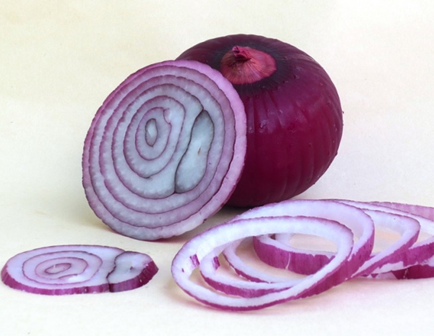 Begrepsark
Nøkkelsetning:

Alle levende organismer på jorda
tar opp næringsstoffer 
kvitter seg med avfallsstoffer
har gassutveksling
vokser
formerer seg
beveger seg
sanser og reagerer på forandringer i omgivelsene
Nøkkelsetninger:

Alle levende organismer er bygd opp av en eller flere celler.
Celler er så små at vi bruker mikroskop for å undersøke dem.



Film om å lage mikroskoppreparat: https://player.vimeo.com/video/189279107
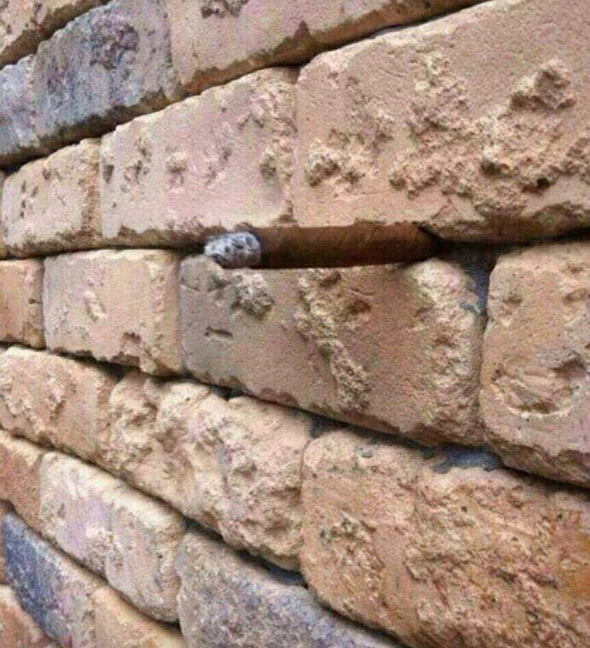 Nøkkelsetninger:

Alle celler … 
… har cellemembran, cellevæske og arvestoff. 
Cellemembranen … 
… frakter stoffer ut og inn av cella.
Arvestoffet …
… styrer det som skjer i cella.
Vi vet fra nøkkelsetningene:
Alle levende organismer er bygd opp av en eller flere celler.
Celler er så små at vi bruker mikroskop for å undersøke dem.

Jeg har sagt:
Mange celler ligger stablet sammen, omtrent som murstein i en mur. 

Vi trekker slutningen:
De små rommene som vi ser i mikroskopet er celler.
Begrepsark
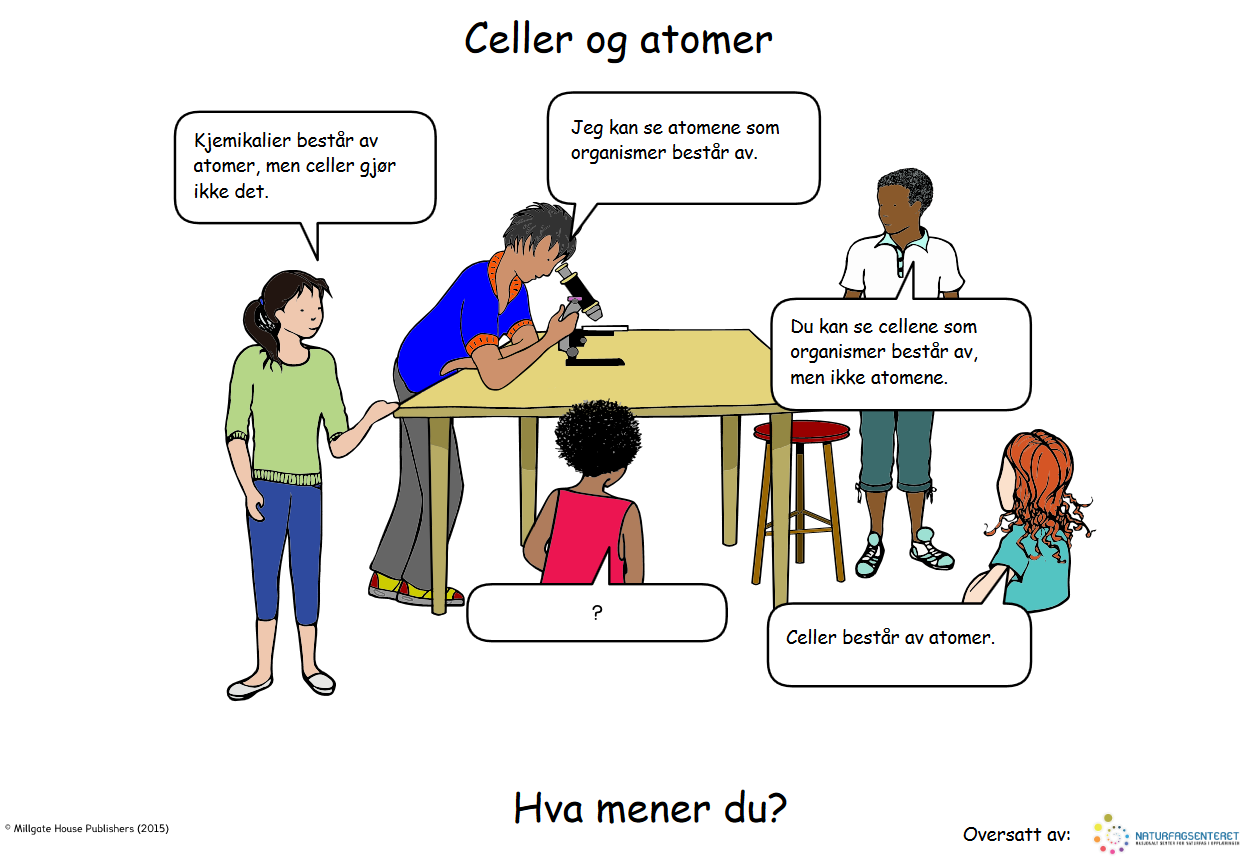 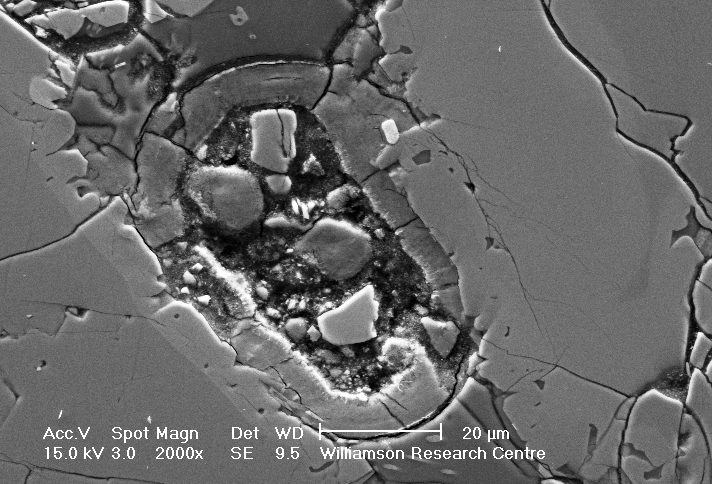 [Speaker Notes: På slutten av økta skal elevene sammenligne observasjonene sine av rødløkcellene med funnet i meteoritten. Hva er likt og hva er ulikt med rødløkcellene og meteorittfunnet?]